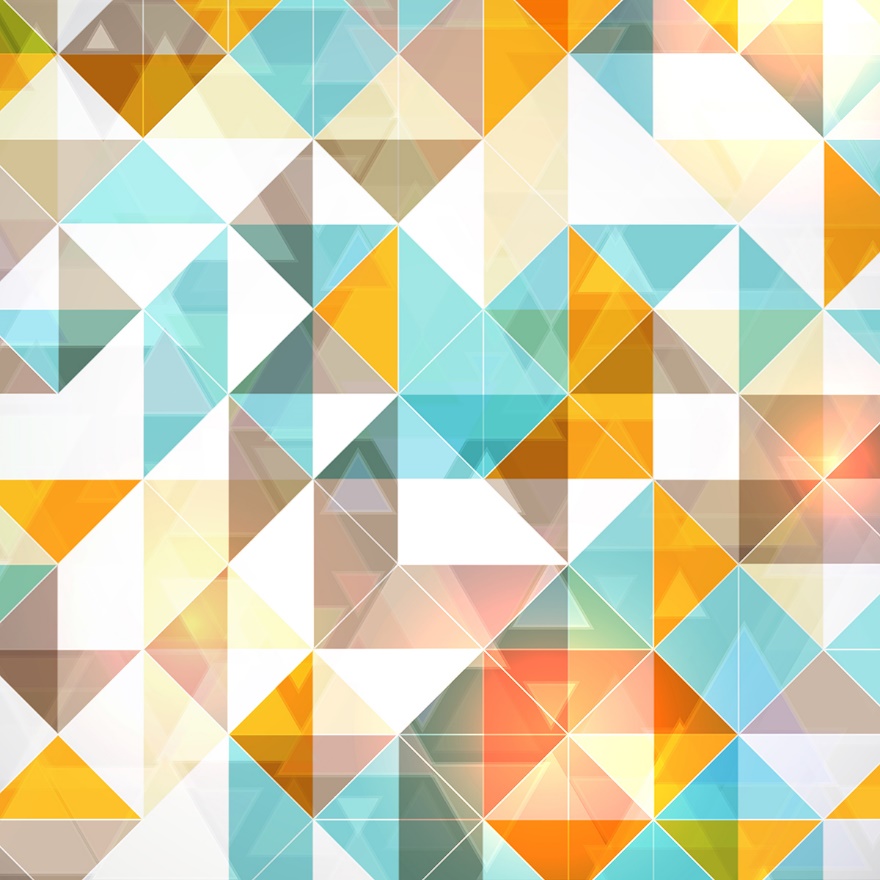 Christophe LION
PROFILO
Lorem ipsum dolor sit amet, consectetur   adipiscing elit. Morbi tristique sapien nec nulla rutrum imperdiet. Nullam faucibus augue id velit luctus maximus. Interdum et malesuada fames ac ante ipsum primis in faucibus. Etiam bibendum, ante nec luctus posuere, odio enim semper tortor, id eleifend mi ante vitae ex.
CONTATTI
Telefono: 000 111 333
Cellulare: 000 222 444
Indirizzo: 12 Street Name
Roma
Email: name@mail.com
COMPETENZE
ESPERIENZA
Professionale
2010 - 2014
Società
Posizione 
Lorem ipsum dolor sit amet, consectetur adipiscing elit. Morbi tristique sapien nec nulla rutrum imperdiet. Nullam faucibus augue id velit luctus maximus.
LOGO
SOCIETÀ
Microsoft Office
Design
PHP MySQL
Google GA
2010 - 2014
Società
Posizione 
Lorem ipsum dolor sit amet, consectetur adipiscing elit. Morbi tristique sapien nec nulla rutrum imperdiet. Nullam faucibus augue id velit luctus maximus.
LOGO
SOCIETÀ
Lingue
Inglese
Francese
Tedesco
2010 - 2014
Società
Posizione 
Lorem ipsum dolor sit amet, consectetur adipiscing elit. Morbi tristique sapien nec nulla rutrum imperdiet. Nullam faucibus augue id velit luctus maximus.
LOGO
SOCIETÀ
Personalità
Creativo
Serio
Innovatore
2010 - 2014
Società
Posizione 
Lorem ipsum dolor sit amet, consectetur adipiscing elit. Morbi tristique sapien nec nulla rutrum imperdiet. Nullam faucibus augue id velit luctus maximus.
Organizzato
LOGO
SOCIETÀ
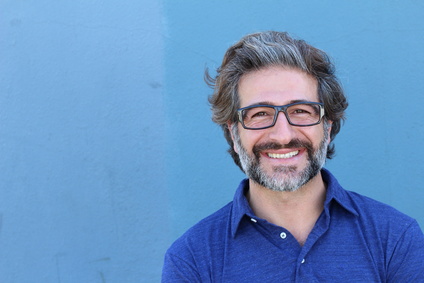 FORMAZIONE
2014
Università – Laurea 
Lorem ipsum dolor sit amet, consectetur adipiscing elit.
2014
Università – Laurea 
Lorem ipsum dolor sit amet, consectetur adipiscing elit.